“PHƯƠNG PHÁP DẠY HỌC PHÂN MÔN VẼ THEO MẪU Ở TRƯỜNG THCS”   GV: Bùi Thị Hồng YếnTổ: Xã Hội
A. PHẦN MỞ ĐẦU
1. Lí do chọn đề tài       Giáo dục phổ thông là nền tảng văn hóa của một Quốc gia, là sưc mạnh tương lai của một dân tộc. Nó đặt cơ sở vững chắc cho sự phát triển toàn diện con người Việt Nam XHCN. Muốn phát triển con người thì không thể thiếu giáo dục thẩm mĩ cho học sinh.       Giáo dục thẩm mĩ là một bộ phận quan trọng trong chương trình giáo dục THCS, nó có nhiệm vụ tác động một cách có mục đích, có tổ chức, có kế hoạch đến sự phát triển tình cảm thẩm mĩ và năng lực thẩm mĩ cho học sinh thông qua quá trình cảm thụ và lĩnh hội cái đẹp trong nghệ thuật, trong tự nhiên, trong các mối quan hệ xã hội, giúp học sinh cảm nhận và hiểu biết được cái đẹp trong những biểu hiện đa dạng của cuộc sống. Hình thành cho học sinh những năng lực sáng tạo nghệ thuật, đem cái đẹp vào trong cuộc sống.
Giáo dục thẩm mĩ luôn xây dựng cho HS thái độ không khoan nhượng với cái xấu xa phản thẩm mĩ trong tâm hồn, trong hành vi cử chỉ…. Giáo dục thẩm mĩ trong trường THCS có nhiệm vụ và hình thành phát triển ở học sinh hứng thú và nhu cầu cao đ/với giá trị nghệ thuật. Đồng thời giáo dục thẩm mĩ gắn bó chặt chẽ và tác động qua lại với giáo dục tư tưởng, chính trị, đạo đức, thể chất, trí tuệ…Vì vậy đòi hỏi người GV MT phải luôn trau dồi kiến thức…. Bởi vì giáo dục không những làm phát triển tư duy hình tượng mà còn nâng cao hiệu quả của hoạt động trí tuệ.
Môn MT còn giúp cho HS phát triển năng lực cảm thụ cái đẹp từ đường nét, hình khối, màu sắc, ánh sáng ở những đồ vật bình thường gần gũi trong đời sống..Môn MT trong trường phổ thông được chia thành 4 phân môn: TTMT, VTM, VTT, VTĐT       Các phân môn này có mối quan hệ với nhau, tuy nhiên mỗi phân môn có một đặc thù riêng. Trong quá trình tổ chức các hoạt động dạy – học GV phải biết liên hệ mở rộng tùy từng đối tượng HS để có PP dạy học hợp lý tạo điều kiện để học sinh chủ động tích cực tìm hiểu kiến thức, phát huy triệt để khả năng thẩm mĩ của HS. Muốn làm được như vậy người GV phải luôn tâm huyết với nghề, với bài dạy, gây hưng phấn cho HS qua từng tiết dạy.
Có một số ý kiến cá nhân cho rằng MT là môn phụ đã xem thường việc bồi dưỡng chuyên môn, phương pháp và việc lập kế hoạch dạy học. Chính vì vậy dẫn đến môn học chưa đạt kết quả cao. Họ chưa ý thức được rằng hiệu quả của môn học này có tác động mạnh mẽ đến tiếp thu kiến thức của các môn học tiếp theo.Cho nên đây là vấn đề trăn trở,  làm thế nào để  cải thiện và nâng cao chất lượng dạy - học phân môn VTM để hs trở nên yêu thích, say mê và hứng thú khi đến tiết học này.- Có nhiều lí do khách quan, chủ quan.- Lí do quan trọng nhất chúng tôi nghĩ đến chính là cần thay đổi phương pháp dạy của giáo viên. Chính vì vậy chúng tôi chọn đề tài “ phương pháp dạy học hiệu quả phân môn VTM ở bậc THCS” làm đề cương cho tiểu luận của nhóm.
2. Mục đích, nhiệm vụ nghiên cứu2.1.Mục đích- Nhằm phát huy trí tưởng tượng, óc quan sát- Giúp học sinh bộc lộ phát triển trí tuệ, cảm quan đối với thế giới đồ vật xung quanh một cách tự nhiên qua bài vẽ.- Giúp học sinh ngày càng yêu thích môn MT, hình thành thế giới quan, nhân sinh quan thẩm mĩ. Đây cũng là một yếu tố giúp học sinh học các môn khác tốt hơn
2.2 Nhiệm vụ nghiên cứu: - Nghiên cứu một số vấn đề lý luận về: PPDH, PPDH trong phân môn VTM- Nghiên cứu thực trạng VTM hiện nay đối với học sinh lớp 6 -9 tại trường THCS- Đề xuất một số biện pháp nhằm nâng cao chất lượng các bài vẽ theo mẫu.+ Công tác chuẩn bị cần thiết cho bài giảng+ Hướng dẫn học sinh quan sát nhận xét+ Hướng dẫn học sinh cách vẽ+ Hướng dẫn học sinh thực hành+ Nhận xét đúng bài của học sinh+ Củng cố bài giảng bằng trò chơi phù hợp…
3. Đối tượng, khách thể, phạm vi nghiên cứu   3.1. Đối tượng: Phương pháp dạy học phân môn VTM ở THCS Cao Bá quát   3.2. Khách thể nghiên cứu: Quá trình dạy và học phân môn VTM ở trường THCS   3.3.Phạm vi nghiên cứu:- Phạm vi Khách thể: Học sinh lớp 6 đến lớp 9 khối THCS.  - Phạm vi nội dung: VTM- Phạm vi địa bàn: Trường THCS Cao Bá Quát
4. Giả thuyết khoa học- Hầu hết học sinh đều yêu thích môn học VTM  nhờ có sự đổi mới trong phương pháp dạy. - Nếu đổi mới phương pháp dạy học phân môn VTM theo hưowng phát huy tính tích cực của HS , kết hợp giữa truyền thống với hiện đại; giữa học và vui chơi thì sẽ góp phần nâng cao chất lượng dạy và học bộ môn MT nói chung và phân môn VTM nói riêng ở THCS.
5. Phương pháp nghiên cứu   5.1. Phương pháp nghiên cứu lí luận:   - Phương pháp phân tích và tổng hợp lí thuyết: (Là nghiên cứu qua các văn bản, chương trình, giáo trình, tài liệu sách báo về phương pháp dạy học môn MT)   5.2. Phương pháp nghiên cứu thực tiễn:   5.2.1..Phương pháp nghiên cứu  điều tra bằng bảng hỏi     Là phương pháp sử dụng một hệ thống câu hỏi đã được xây dựng theo một hệ thống nhất định, đặt ra cho một tập hợp, đối tượng được hỏi để thu được hàng loạt ý kiến trong một thời gian tương đối ngắn.
5.2.2. Phương pháp nghiên cứu quan sát:Là phương pháp sử dụng có mục đích, có kế hoạch các giác quan… trong đó có quan sát trực tiếp, gián tiếp..v.v     5.2.3. Phương pháp phỏng vấn:Là phương pháp thu thập thông tin trực tiếp giữa người nghiên cứu với các đối tượng cần biết ý kiến
B. NỘI DUNG NGHIÊN CỨU
CHƯƠNG I: CƠ SỞ LÍ LUẬN CỦA PHƯƠNG PHÁP DẠY HỌC HIỆU QUẢ PHÂN MÔN VTM Ở TRƯỜNG THCS1. Khái quát về PPDH phân môn VTM1.1. PPDH phân môn VTM:- KN:- Các phương pháp ( Nêu cụ thể)+ PP quan sát+ PP vấn đáp, gợi mở+ PP thực hành, PP thuyết trình1.2. Các yếu tố ảnh hưởng đến tổ chức PPDH phân môn VTM-  Chủ quan:+ HS? ( về ý thức, nhận thức của HS, GV về môn học)- Khách quan: ( CSVC)
1. 2. Cơ sở lý luận:      Khi nghiên cứu đề tài này tôi luôn chú trọng đến đặc điểm tâm sinh lý lứa tuổi THCS mà các nhà tâm lý học đã đúc kết, lứa tuổi này luôn thích khám phá, tìm tòi, bắt chước và họ cũng gọi chúng với nhiều tên gọi khác nhau “tuổi khó bảo”, “tuổi bất trị”, “tuổi khủng hoảng”…những tên gọi đó nói lên tính phức tạp và tầm quan trọng của lứa tuổi này trong quá trình phát triển của trẻ. Chính vì thế giáo viên phải hiểu tâm lý của trẻ để tìm ra hướng đi mới giáo dục thẩm mĩ cho các em sao cho hiệu quả.      Môn mĩ thuật ở trường phổ thông không đơn giản là vẽ mà lấy hoạt động mĩ thuật để nâng cao hiểu biết của học sinh về nhiều mặt: đạo đức, thẩm mĩ… khả năng nhin nhận sự vật hiện tượng, khả năng tư duy hình tượng….
Học mĩ thuật phải dựa trên cơ sở suy nghĩ sáng tạo, luôn có cái mới, khám phá cái mới. Nhận thức được cái nhìn, cách nhìn, cách nghĩ, cách sáng tạo nhằm mục đích tạo ra cái đẹp qua các bài học cơ bản từ đó vận dụng linh hoạt trong các bài học cụ thể. Phương pháp dạy học là cách thức làm việc của giáo viên và học sinh do giáo viên tổ chức điều khiển, có sự tác động qua lại thì mới thực hiện được mục tiêu giáo dục có chất lượng. Lựa chọn phương pháp dạy - học cần phụ thuộc vào yêu cầu của từng phân môn, lứa tuổi học sinh, cần trau dồi thường xuyên chuyên môn của mình… Có phương pháp phù hợp thì bài dạy mới có hiệu quả.     Dạy MT tức là dạy nghệ thuật, đặc trưng của bộ môn mĩ thuật rất phong phú, biết được cách quan sát sự vật hiện tượng xảy ra xung quanh ta. Dạy cho học sinh quan sát thế nào cho hiệu quả. Chính vì vậy người giáo viên cần phải biết cách vận dụng phương tiện dạy học bằng trực quan.. Trên thực tê cho thấy đa số giáo viên MT chưa chú ý tới việc sử dụng giáo cụ trực quan.
1.3. Cơ sở thực tiễn     Hiện nay học sinh bậc mầm non và tiểu học đã được làm quen với môn mĩ thuật. Bước lên bậc THCS đã có sự thay đổi về tâm lý song do cách tư duy tưởng tượng của các em vẫn còn tản mạn, ít có tổ chức, hình ảnh của tưởng tượng còn đơn giản, hay thay đổi chưa bền vững, chỉ một số ít học sinh có cách cảm nhận tốt về đường nét, hình khối, màu sắc. Đa số các em không tự tin khi vẽ hình, tạo bố cục lệch, hình vẽ nhỏ hoặc to quá so với khổ giấy, khó biểu đạt nội dung đối tượng.     Để giúp học sinh THCS có thêm kỹ năng cảm nhận và biểu đạt đối tượng tôi  muốn đưa ra phương pháp dạy học hiệu quả phân môn vẽ theo mẫu ở trường THCS.
2. Khái niệm công cụ:2.1.Định nghĩa    VTM là mô phỏng lại vật mẫu bày trước mặt thông qua nhận thức và cảm xúc mà người vẽ diễn tả được về đặc điểm, cấu tạo, hình dáng, đậm nhạt và màu sắc của vật.2.2. Thao tác hóa khái niệm:(nhận thức, hành vi, thái độ)2.2.1. Nhận thức:     Chương trình MT trung học là chương trình đồng tâm nghĩa là từ bài vtm các em được học từ 6 -9 nhưng mỗi bài ở các lớp lại yêu cầu khác khau từ dễ đến khó. Nhưng thực tế thì còn rất nhiều em nhận thức về môn học này còn hạn chế nên khi vẽ còn hiện tượng sao chép và vẽ không giống mẫu (sai lệch) về hình. Kỹ năng vẽ đậm nhạt còn kém. 2.2.2. Thái độ - Hành vi: HS  còn chưa coi trọng môn học, lơ là trong khi học.
CHƯƠNG II. THU THẬP THÔNG TIN THỰC TIỄN2.1. Vài nét về địa bàn và khách thể nghiên cứuChương trình giáo dục mĩ thuật ở bậc THCS mục đích không phải là đào tạo học sinh trở thành học sĩ, mà với tiêu chí giúp các em tiếp xúc với ngôn ngữ của nghệ thuật tạo hình ( đường nét, hình mảng, bố cục, màu sắc, đậm nhạt) . Từ đó hình thành ở các em “cách cảm thụ - cách tư duy – cách vận hành” để đạt được kết quả cáo trong học tập.2.2. Thực trạng về việc tổ chức các ppdh VTM của HS trường THCS Cao Bá Quát     Trên thực tế mỗi HS có một khả năng khác nhau, không phải học sinh nào cũng có năng khiếu, có thể truyền đạt lại ý nghĩ của mình vào trong tranh một cách hoàn chỉnh. Tuy rằng tại thời điểm hiện nay, mỗi học sinh đều có tương đối đầy đủ đồ dùng học tập phục vụ cho môn học MT, không phải em nào cũng sử dụng tốt những đồ dùng các em đó.      Phân môn VTM là phân môn khó đối với HS trong việc hình thành kỹ năng quan sát và tư duy trừu tượng. Hầu hết các em thể hiện bài vẽ chưa đáp ứng được yêu cầu của phân môn và mục tiêu bài học so với 3 phân môn còn lại. Đứng trước khó khăn đó chúng tôi đã tiến hành thẩm định khảo sát chất lượng từ đó có biện pháp và phương pháp dạy – học đạt kết quả cao hơn.
2.3. Các yếu tố ảnh hưởng.....
*Khảo sát đầu năm đối tượng học sinh 4 lớp/ 4 khối tại trường THCS Cao Bá Quát Trước kết quả học sinh còn nhiều hạn chế về phân môn nói riêng và môn học nói chung chúng tôi không hề chán nản, vội vã mà đây là điều kiện để mình nghiên cứu tìm ra những phương pháp tổ chức các em lĩnh hội kiến thức chủ động tích cực nhất.
2. Nội dung nghiên cứuTiến hành một bài dạy cụ thểVD: Lớp 6- chủ đề 6; Lớp 7- Chủ đề 7; Lớp 8- Chủ đề 6; Lớp 9 – Chủ đề 1                 *Kết quả sau khi đã áp dụng phương pháp dạy học hiệu quả phân môn VTM.
C. KẾT LUẬN
1. Kết quả:      Từ những kết quả nghiên cứu thu được phương pháp dạy học hiệu quả phân môn Vẽ theo mẫu bậc THCS là sự kết hợp của nhiều yếu ý thức học tập của học sinh, sự quan tâm của phụ huynh, điều kiện về cơ sở vật chất…       Qua tìm hiểu về phương pháp dạy học hiệu quả phân môn Vẽ theo mẫu bậc THCS nói chung và trường THCS Tế Tiêu nói riêng chúng ta chỉ ra một số yếu tố ảnh hưởng tác động đến dạy học hiệu quả phân môn Vẽ theo mẫu như: Tâm lý của các bậc cha mẹ hay cha mẹ chưa nhìn nhận đúng về vị trí chức năng của môn Mĩ thuật trong việc hình thành nhân cách toàn diện học sinh.
Việc giáo viên chưa chuyên sau vào tìm hiểu nghiên cứu các phương pháp dạy học một cách linh động sáng tạo kết hợp giữa truyền thống và hiện đại cùng các việc tổ chức các trò chơi tạo hứng thú cho học sinh cũng là nguyên nhân hạn chế cho việc thực hiện dạy học hiệu quả phân môn VTM.     Với kết quả nghiên cứu khảo sát và phạm vi đề tài này chúng tôi cũng có được những đánh giá cần thiết cần phải thay đổi và phát huy phương pháp dạy học hiệu quả phân môn VTM trong chương trình Mĩ thuật bậc THCS.
2. Khuyến nghị                 2.1. Đối với PGD: quan tâm tới đội ngũ giáo dục hơn như các buổi sinh hoạt cụm.2.2. Đối với nhà trường: - Cần có phòng học chức năng đầy đủ về cơ sở vật chất.- Tạo điều kiện cho GV mĩ thuật có thời gian rèn luyện bồi dưỡng chuyên môn để cùng trao đổi thực hiện và đưa ra nhiều phương pháp mới.- Có kế hoạch trong việc chủ động dự giờ cũng như tham gia hội giảng trong cụm trường để GV có thêm cơ hội học tập kinh nghiệm, chia sẻ những khó khăn trong việc thực hiện các phương pháp dạy học hiệu quả môn mĩ thuật nói chung và phân môn VTM nói riêng….
2.3. Đối với phụ huynh: Cần quan tâm tới con em mình nhiều hơn, sát thực hơn đối với việc học mĩ thuật của các em, cụ thể là đồ dùng học tập.2.4. Đối với Giáo viên: Giáo viên phải có lòng nhiệt tình, tâm huyết với chuyên môn. Phải thường xuyên sưu tầm, học hỏi kinh nghiệm cũng như mạnh dạn áp dụng những phương pháp mới.
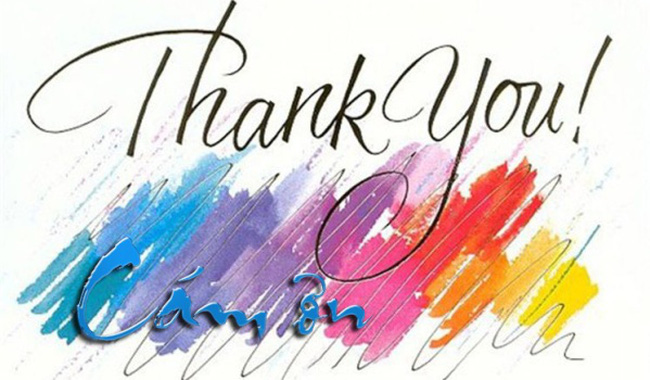